Emergent/Urgent Care Campaign
Michael Kallay, MD & Gary Fescine
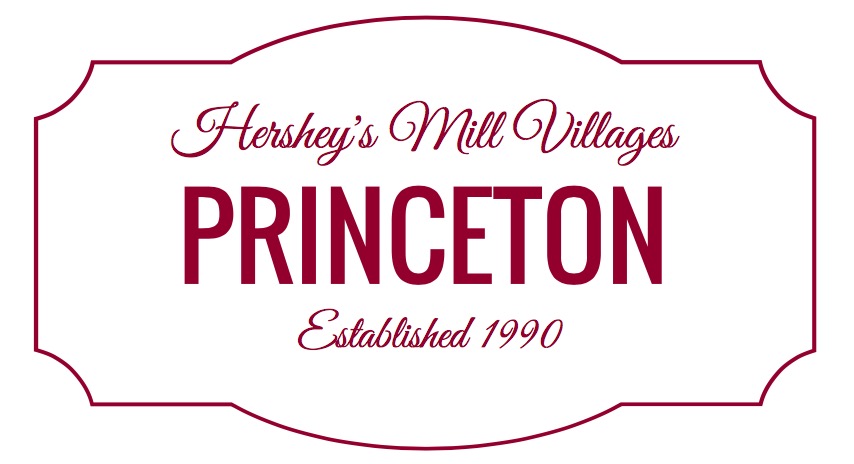 Introduction
History
    Common Sense
2
Director of Security - Hershey’s Mill
Marc Fraser
 Tales of First Responders
 Identify the problem
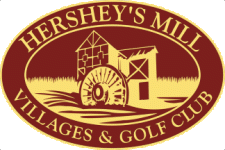 AFC Urgent Care
Amanda Furiato
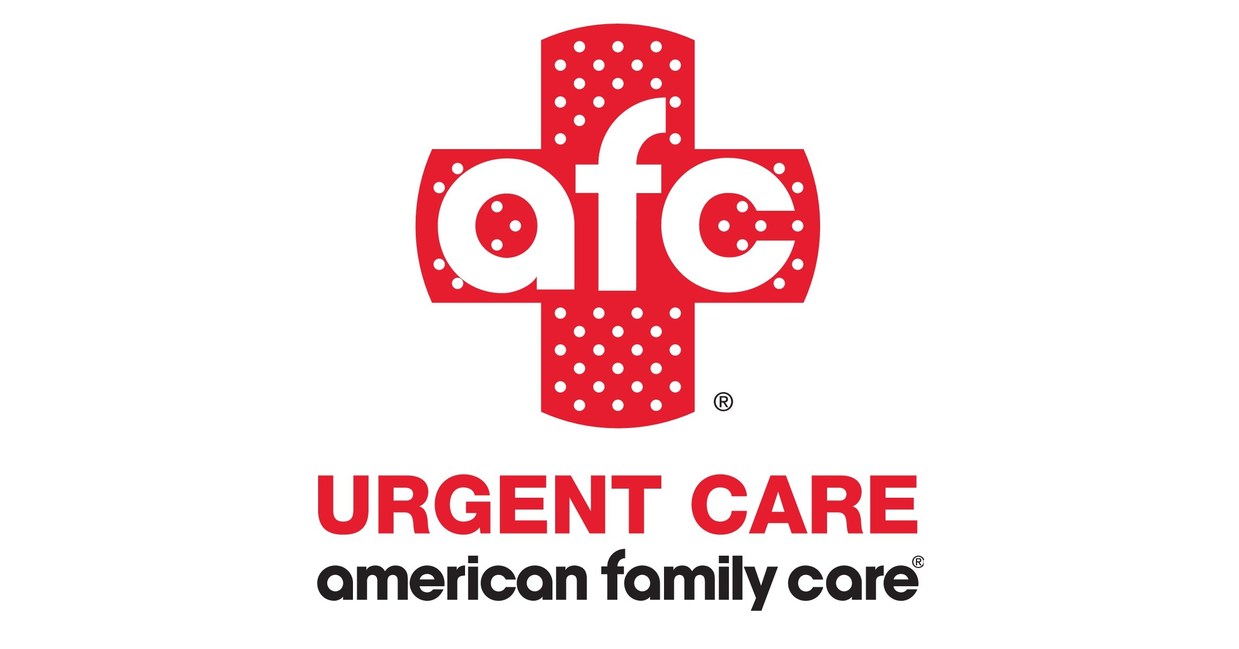 4
Welcome to afc!
MISSION STATEMENT
“Our mission is to provide the best healthcare possible, in a kind and caring environment, while respecting the rights of all patients, in an economical manner, at times and locations convenient to the patient.”
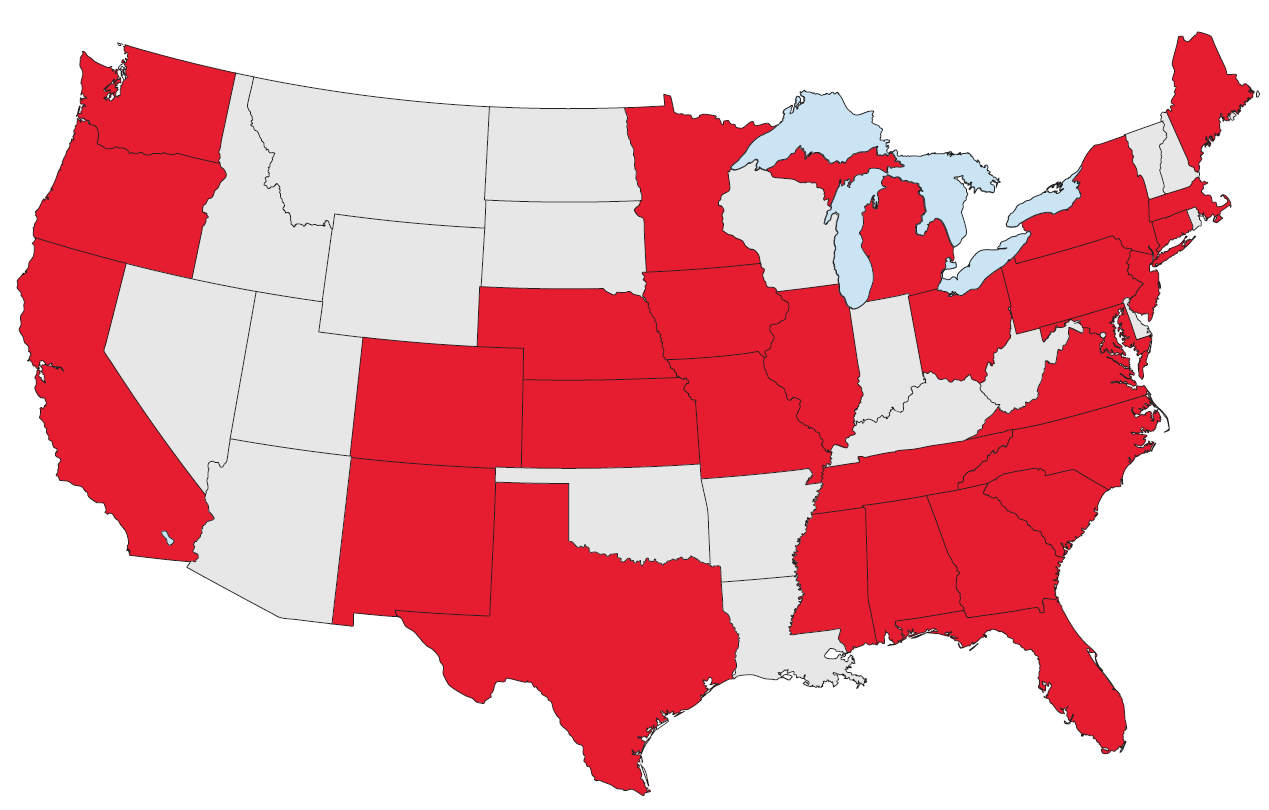 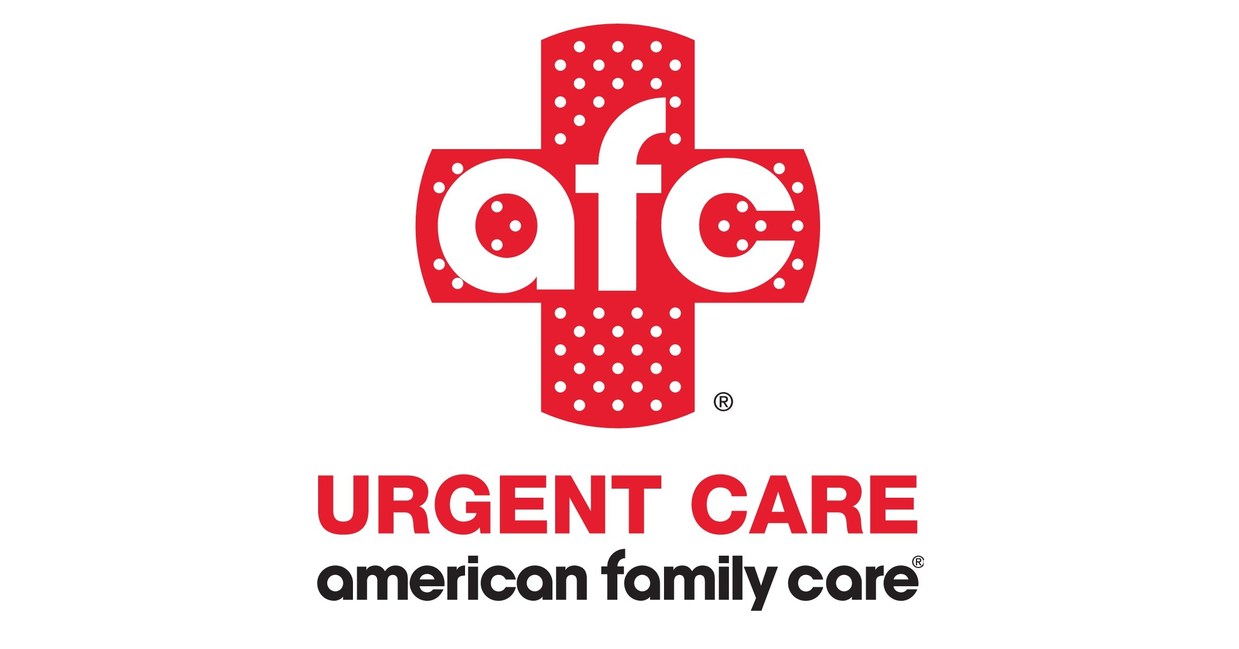 AFC vs. Emergency room
When do I use Urgent Care?

Urgent care centers are open 7 days a week for extended hours each day.  AFC is open when you cannot get an appointment with your PCP or his/her office is closed.

AFC will treat non-life threatening illnesses and injuries at a much lower cost to you.

A visit to AFC will have you home and resting well before a visit to the ER.
WHEN TO GO TO URGENT CARE

Upper respiratory infections
Seasonal allergies
Sore throat
Urinary tract infections


Sprains & strains
Minor fractures
Wounds & lacerations


Migraine  
Fever
Ear pain  
Eye irritation
Body aches & pains

COVID-19 testing
Blood work
Same-day tests
EKG & X-Ray
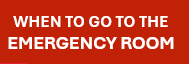 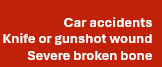 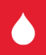 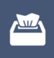 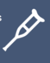 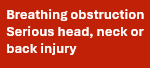 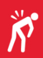 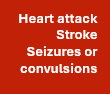 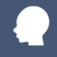 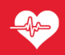 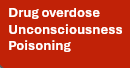 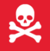 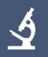 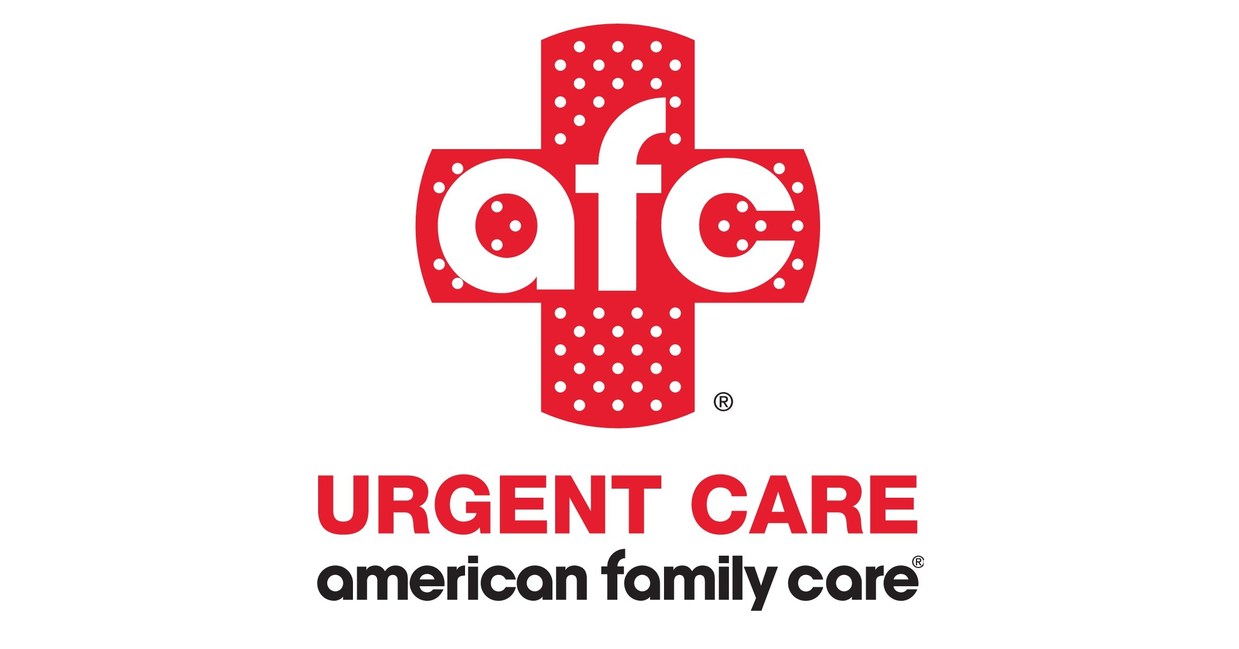 Participating Insurances
We accept most major insurance carriers including Medicare.

For more information check out the afc table.
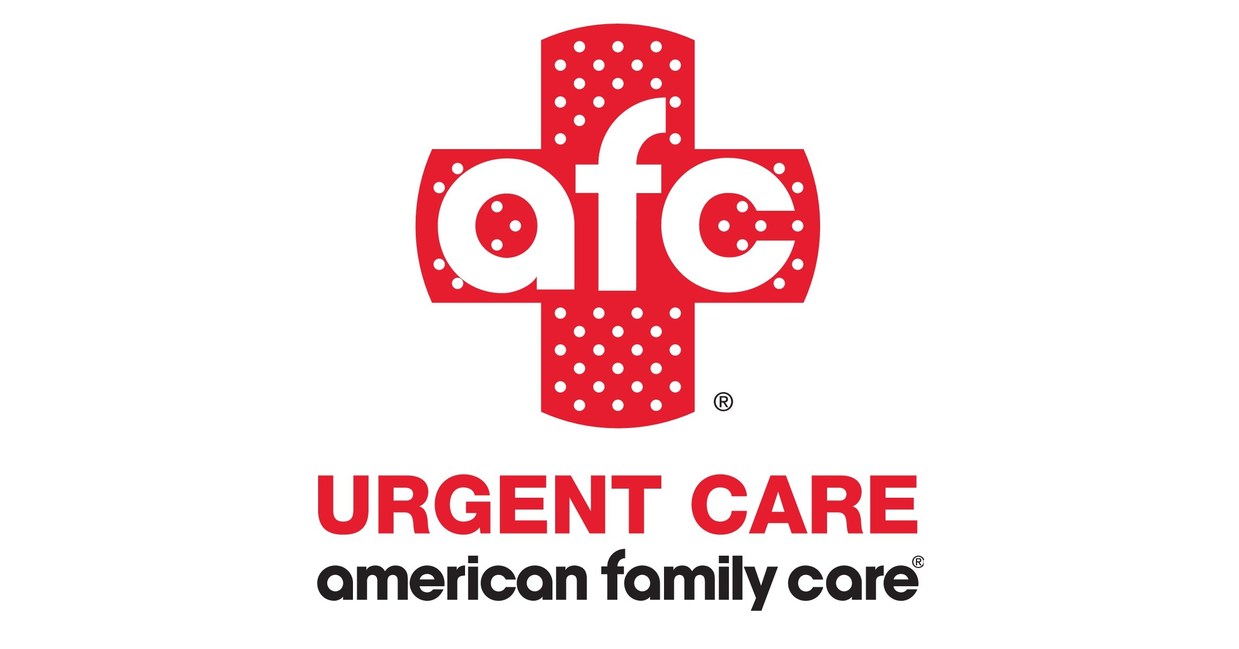 How can we Help our First Responders?   How can we Help Ourselves?

Providing them with essential information about our health, hospital, emergency contacts, and physicians.

Princeton Village has put together a packet of Emergent care documents and relevant speakers
AGENDA
1) One -page Medical form
2) Penn Dot Yellow Dot Program
3) Medical ID on Smartphone/Android
4) POLST form
Sample Footer Text
8
Topic one
Home Logistics –Yellow Dot Envelope and Refrigerator
A one-page medical form that includes emergency contacts, physicians, 
	chronic medical problems, medications, allergies, and recent surgeries.
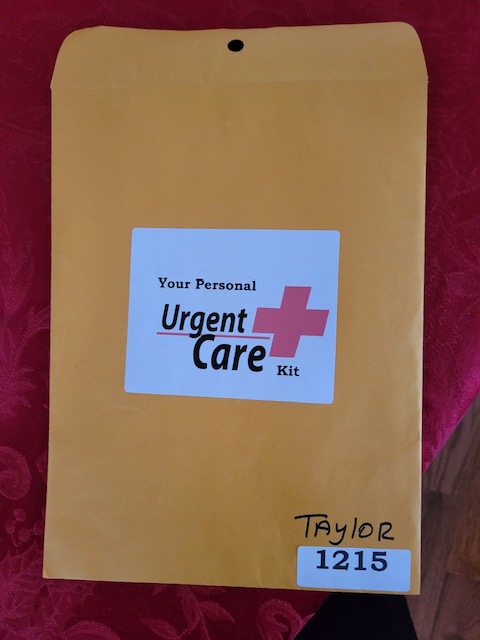 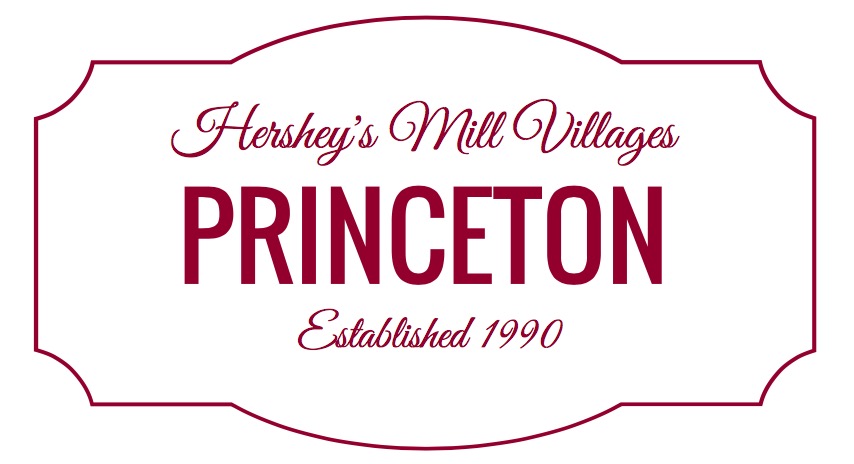 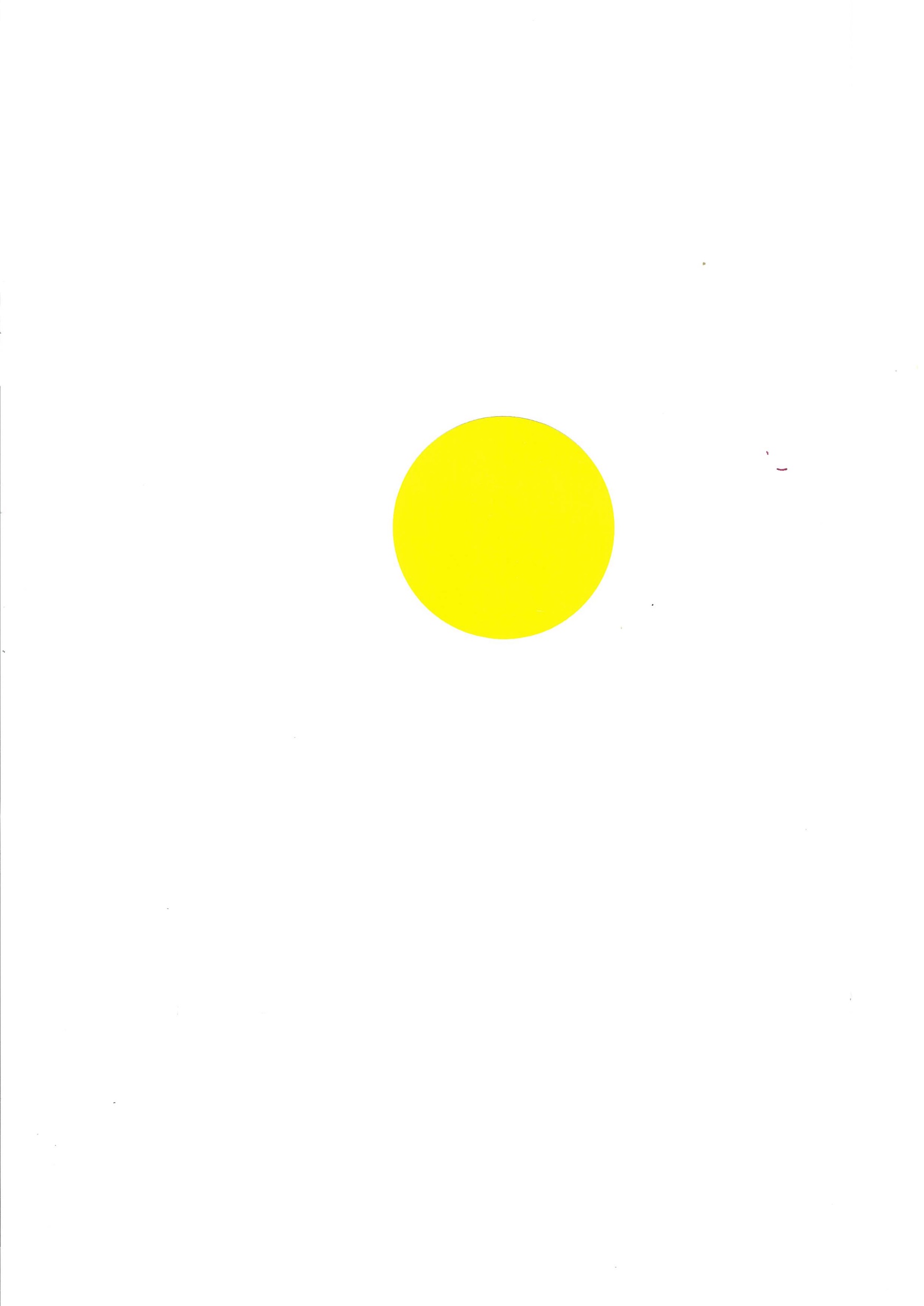 Envelope
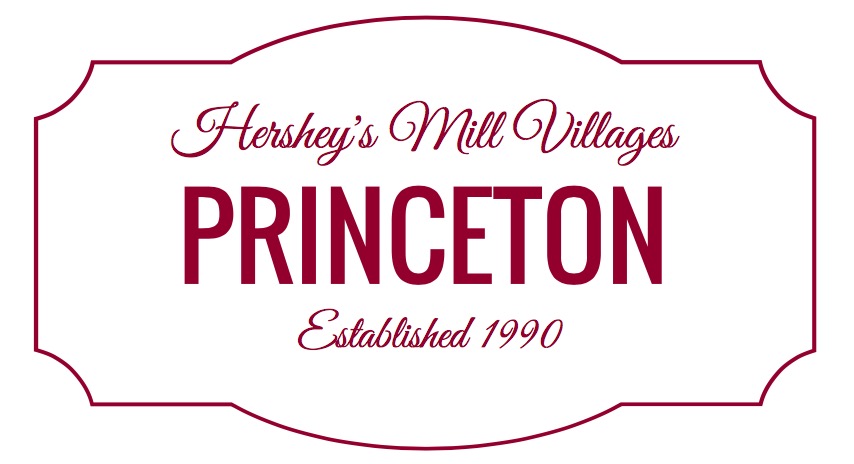 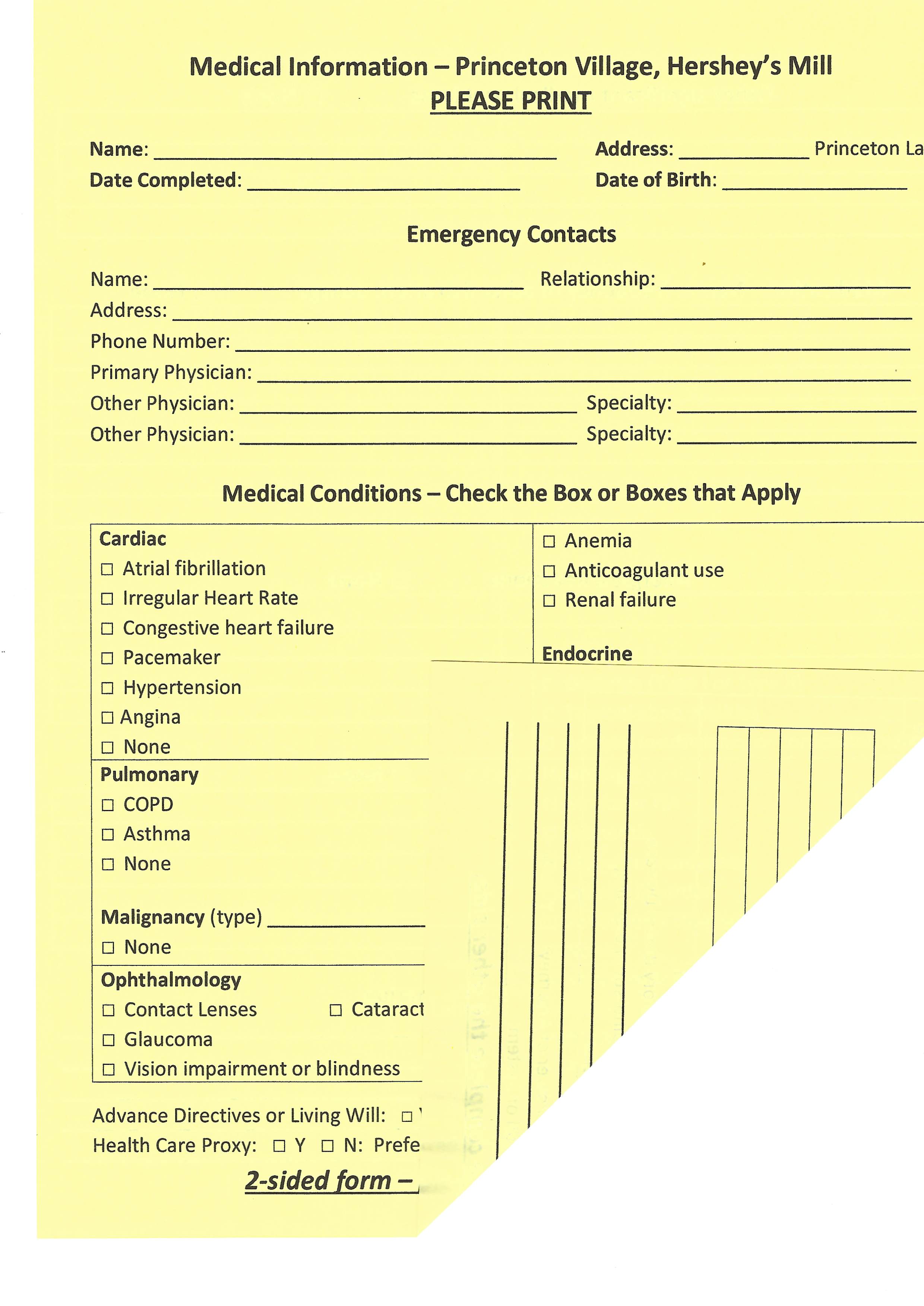 Medical Information Yellow Form
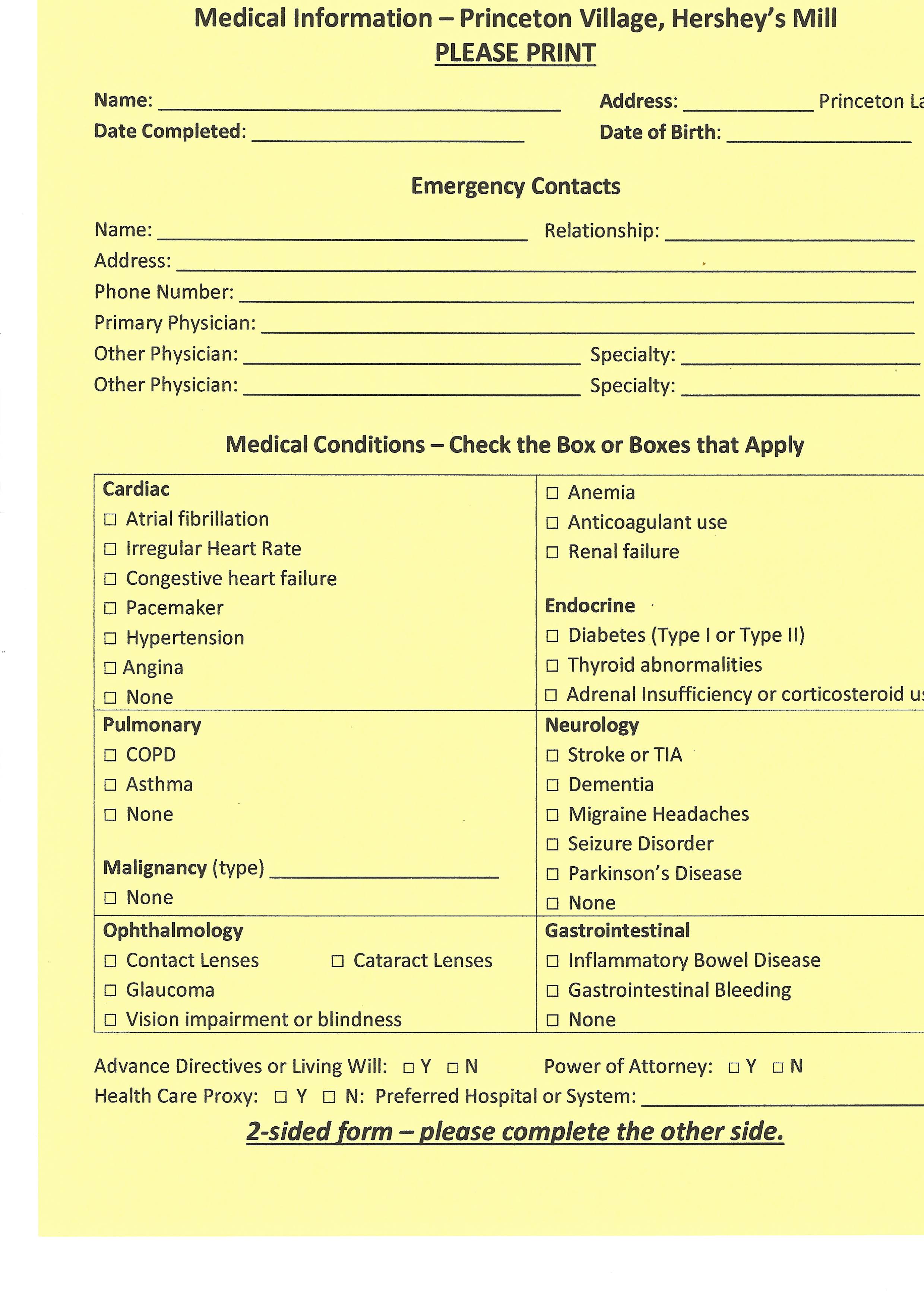 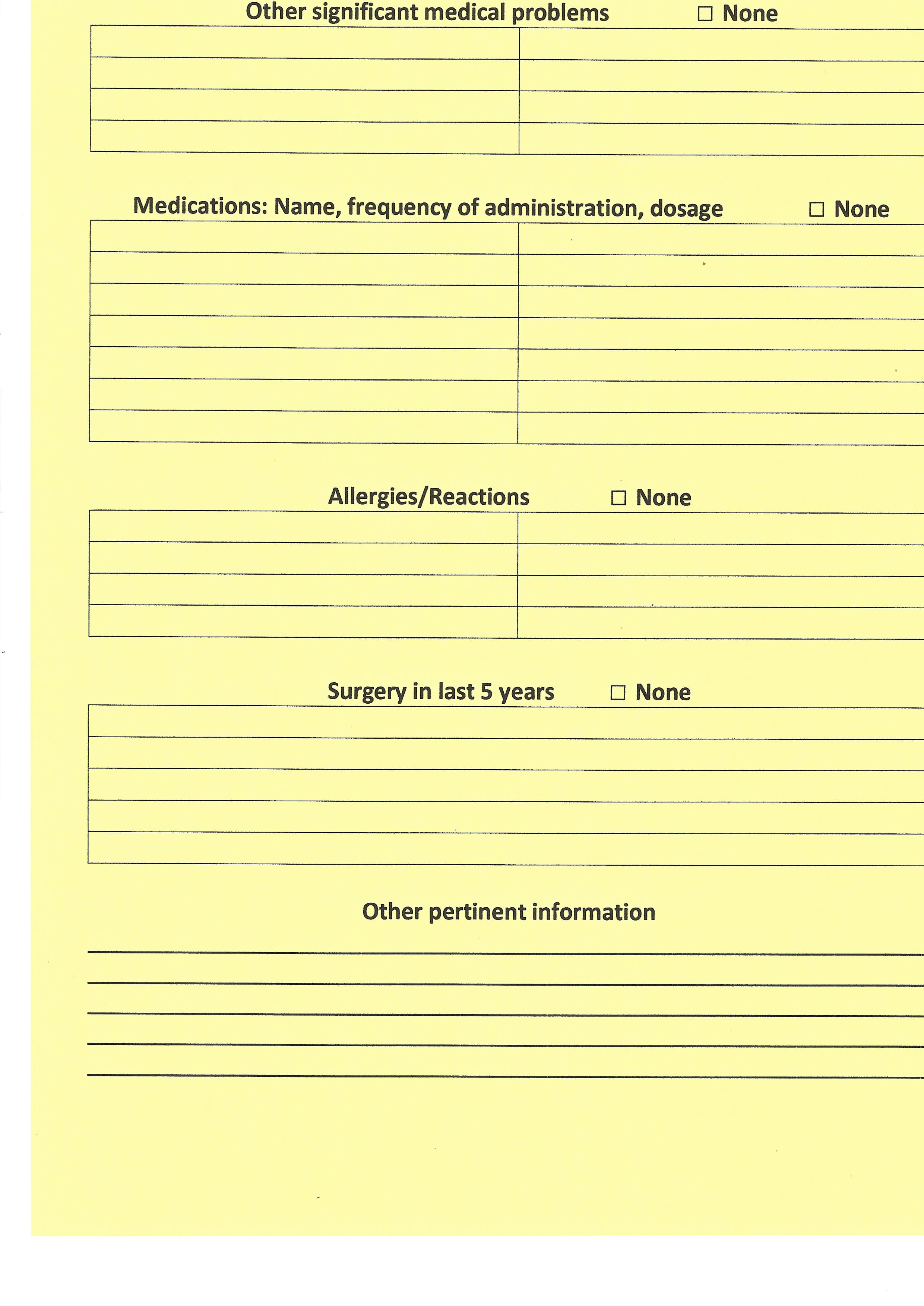 2-sided form
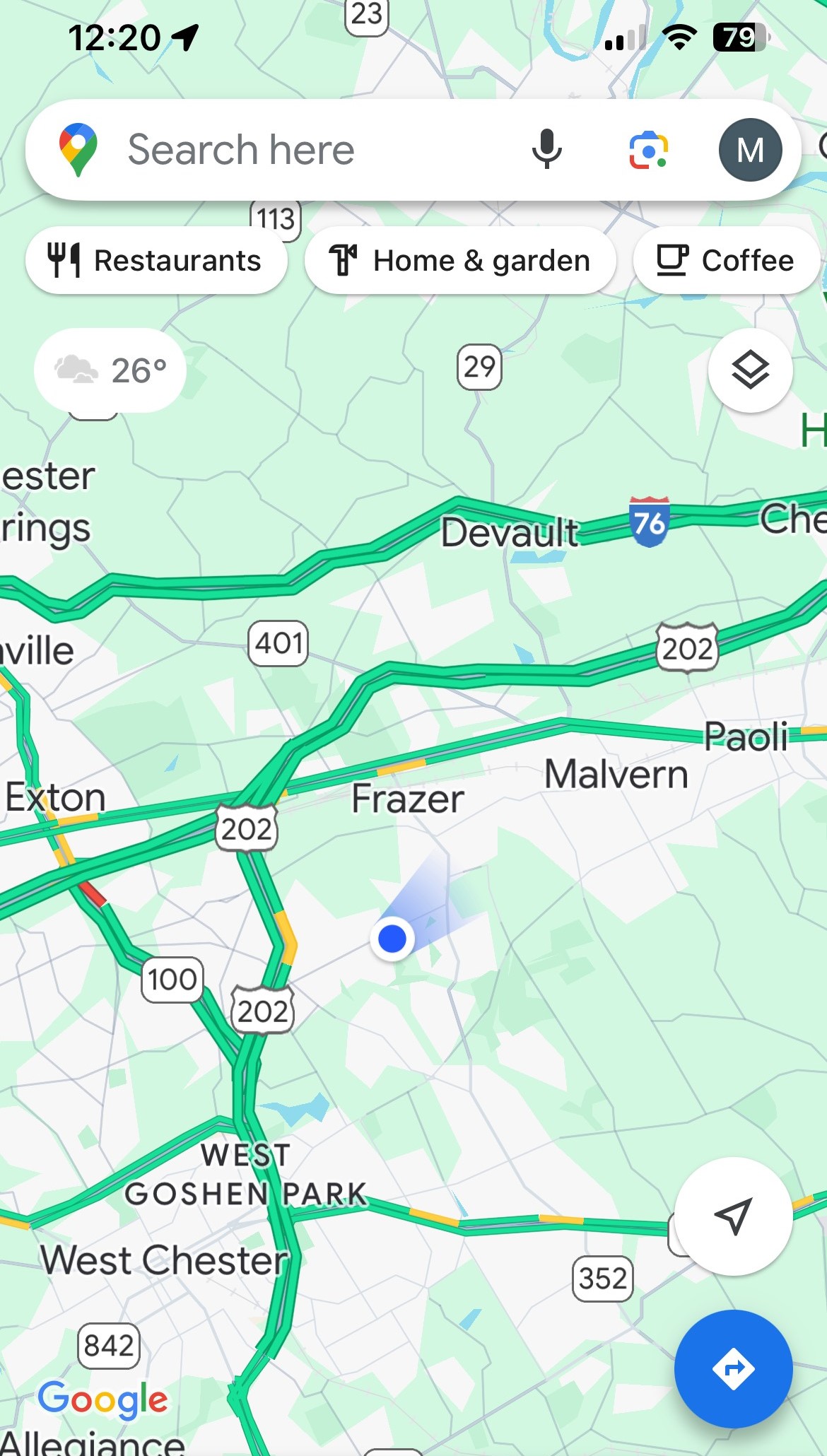 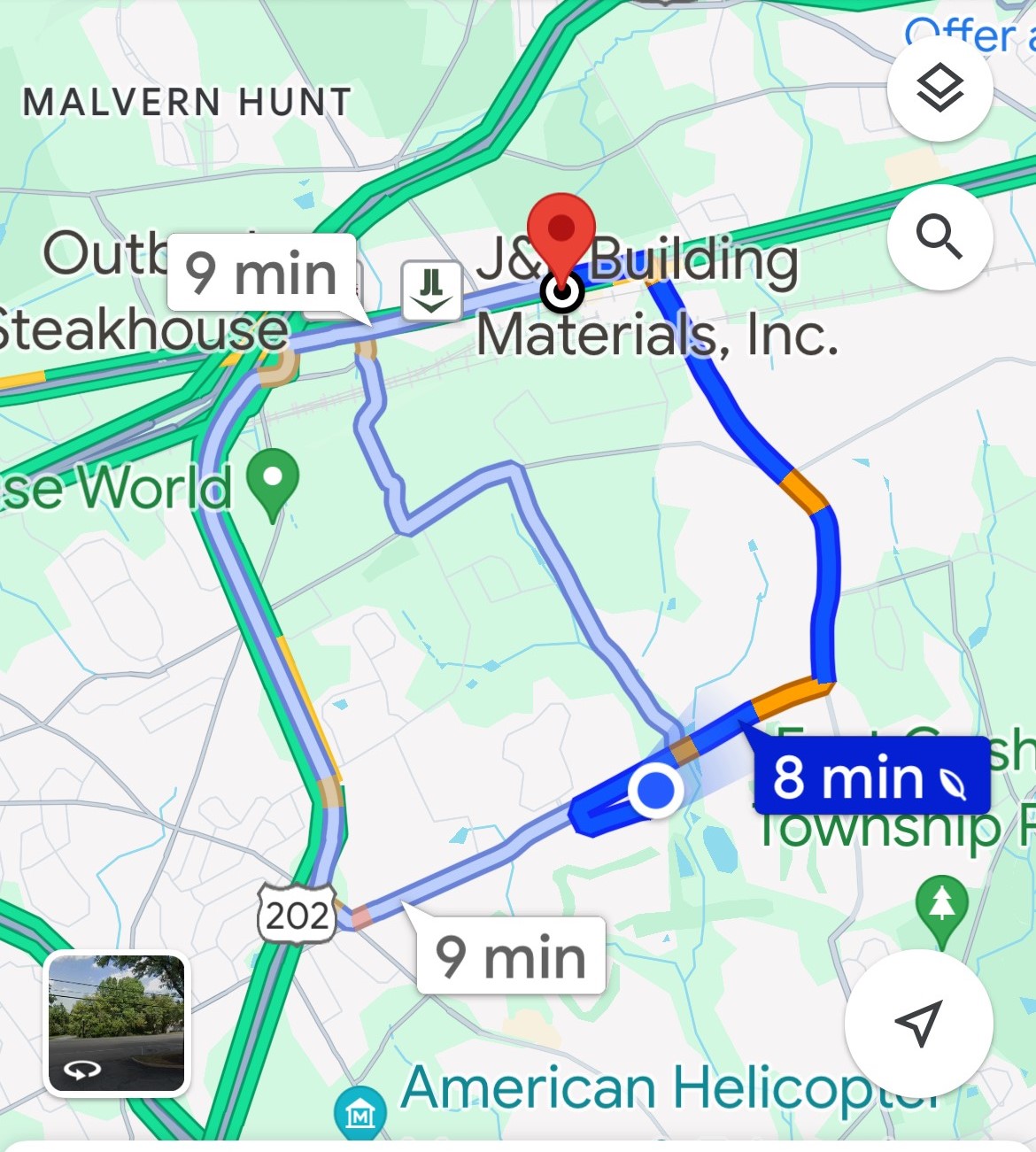 Navigating the EMR with help of the Urgent care form
Navigating the EMR
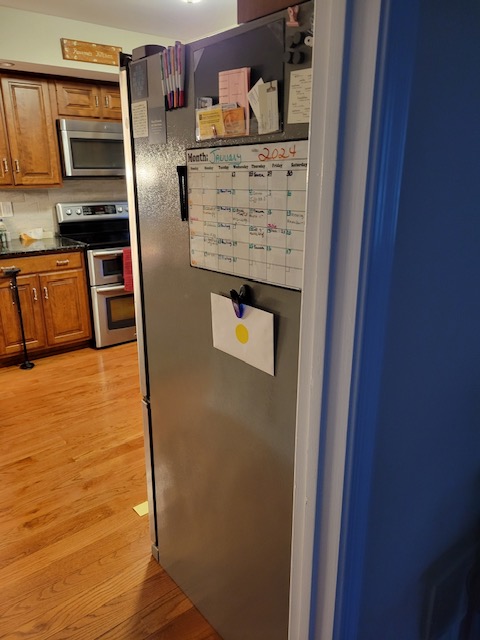 Sample Footer Text
14
Topic Two
Penn Dot Yellow Dot Program
Automobile Logistics
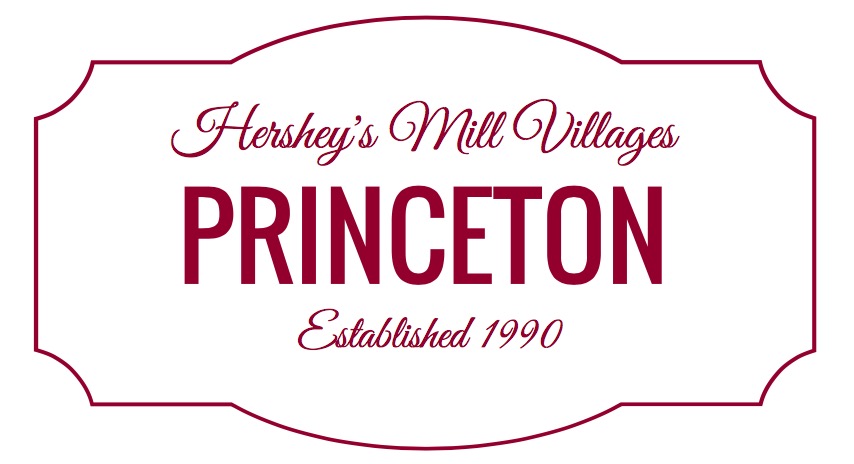 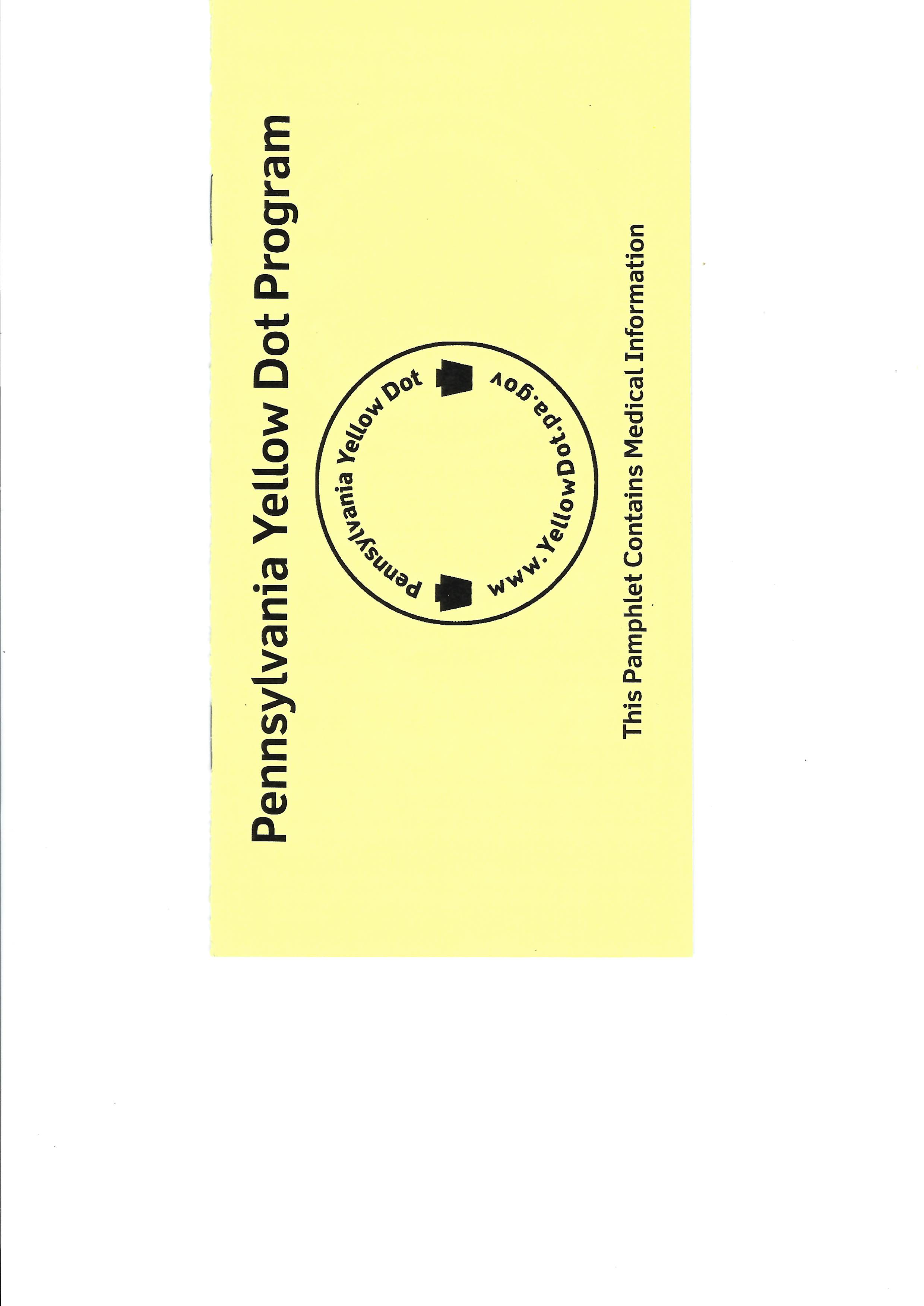 PA Yellow Dot Program
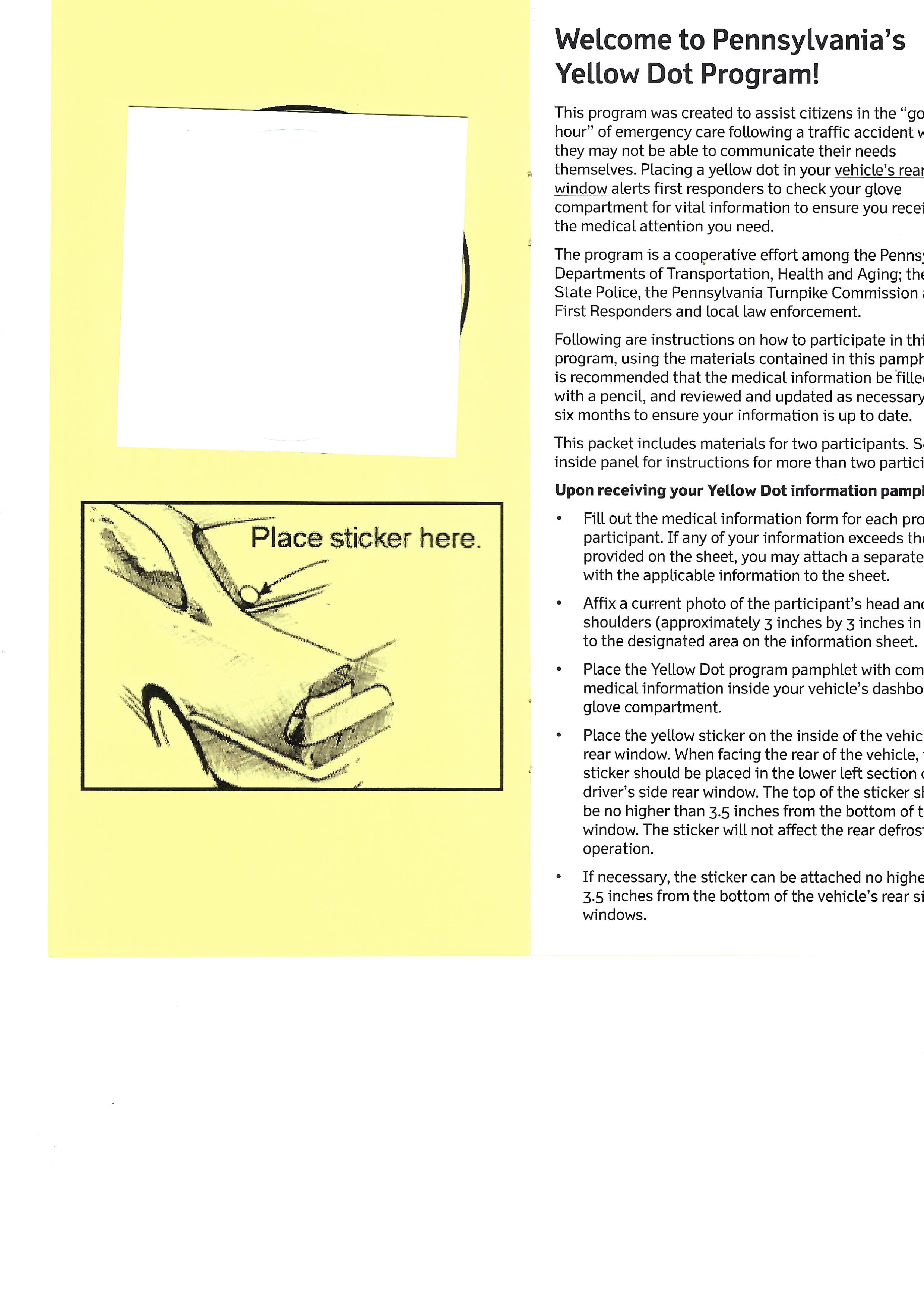 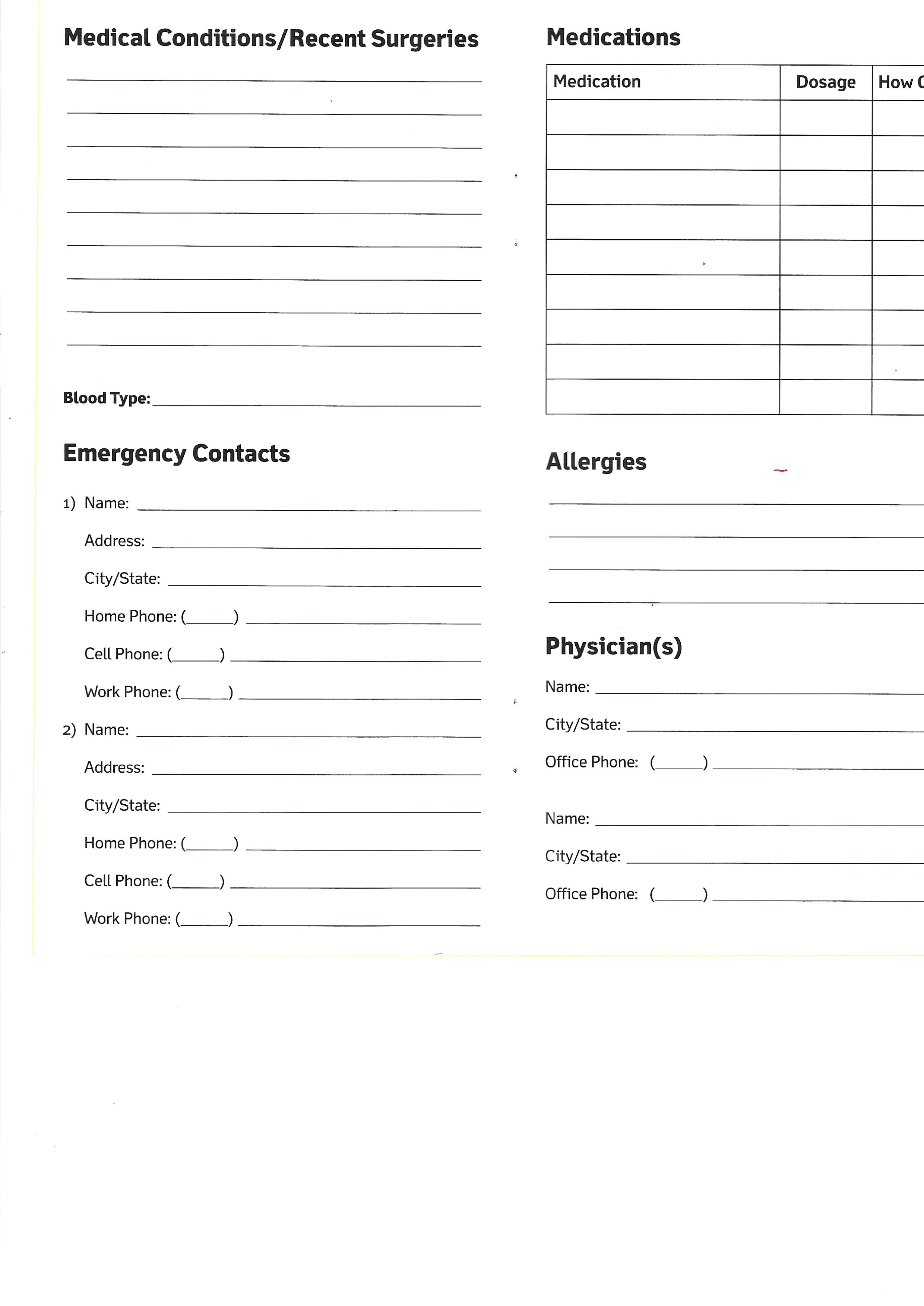 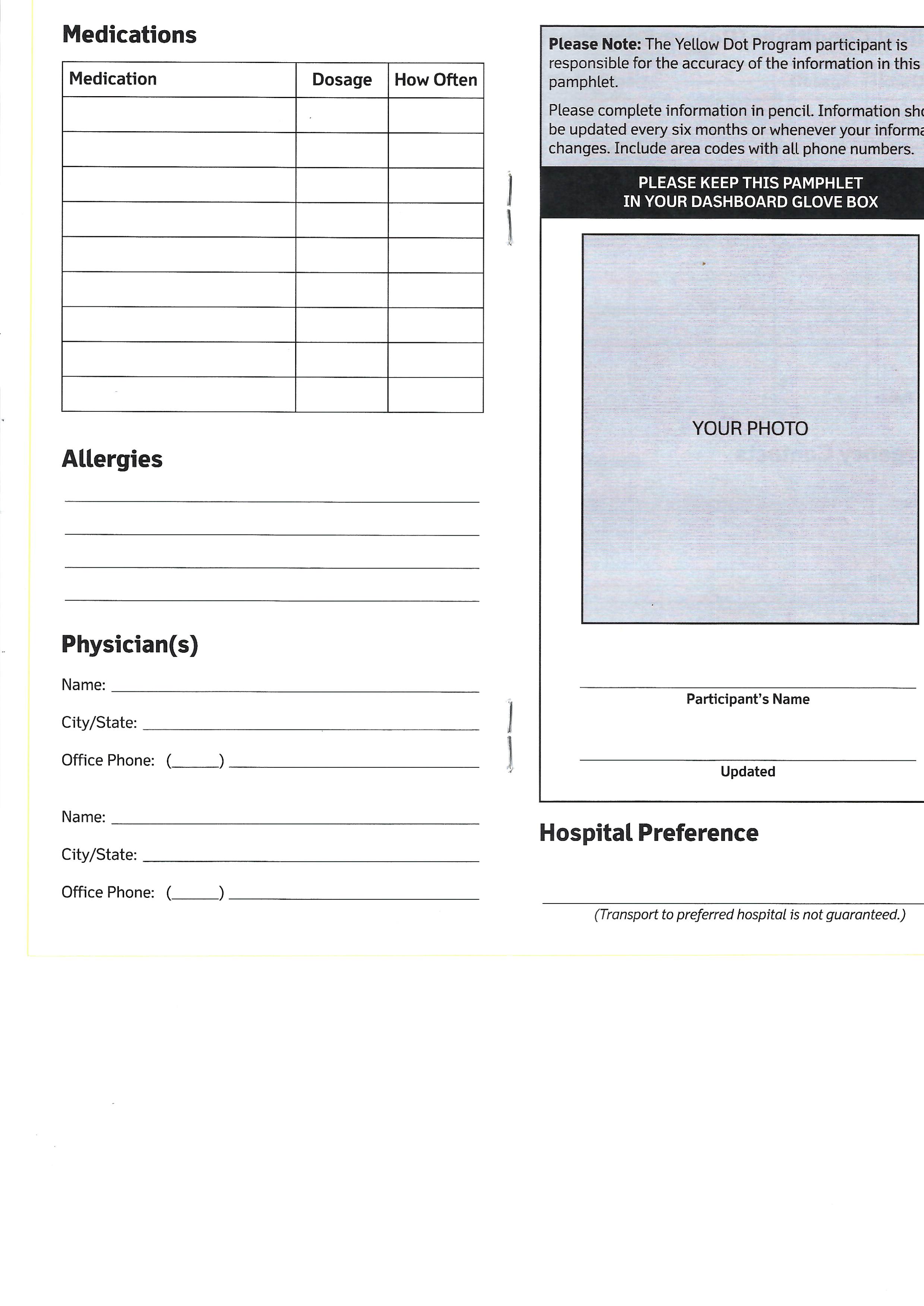 PA Yellow Dot Program
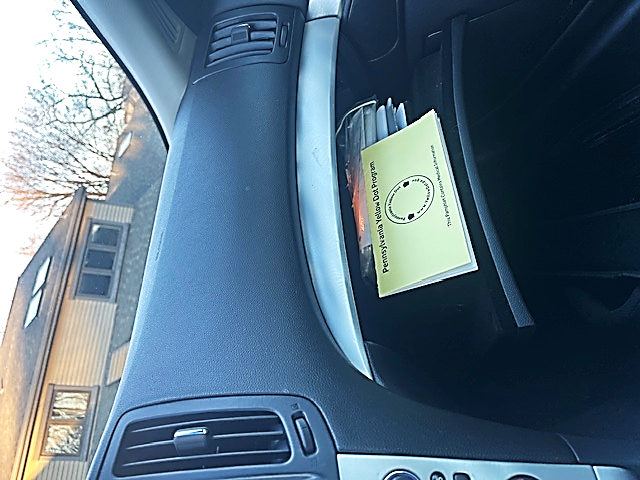 Topic Three
Personal Logistics
Medical ID on Smartphone
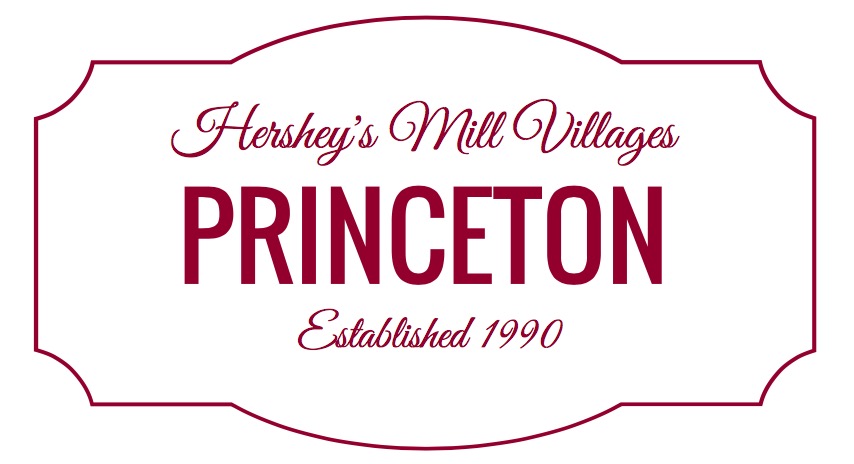 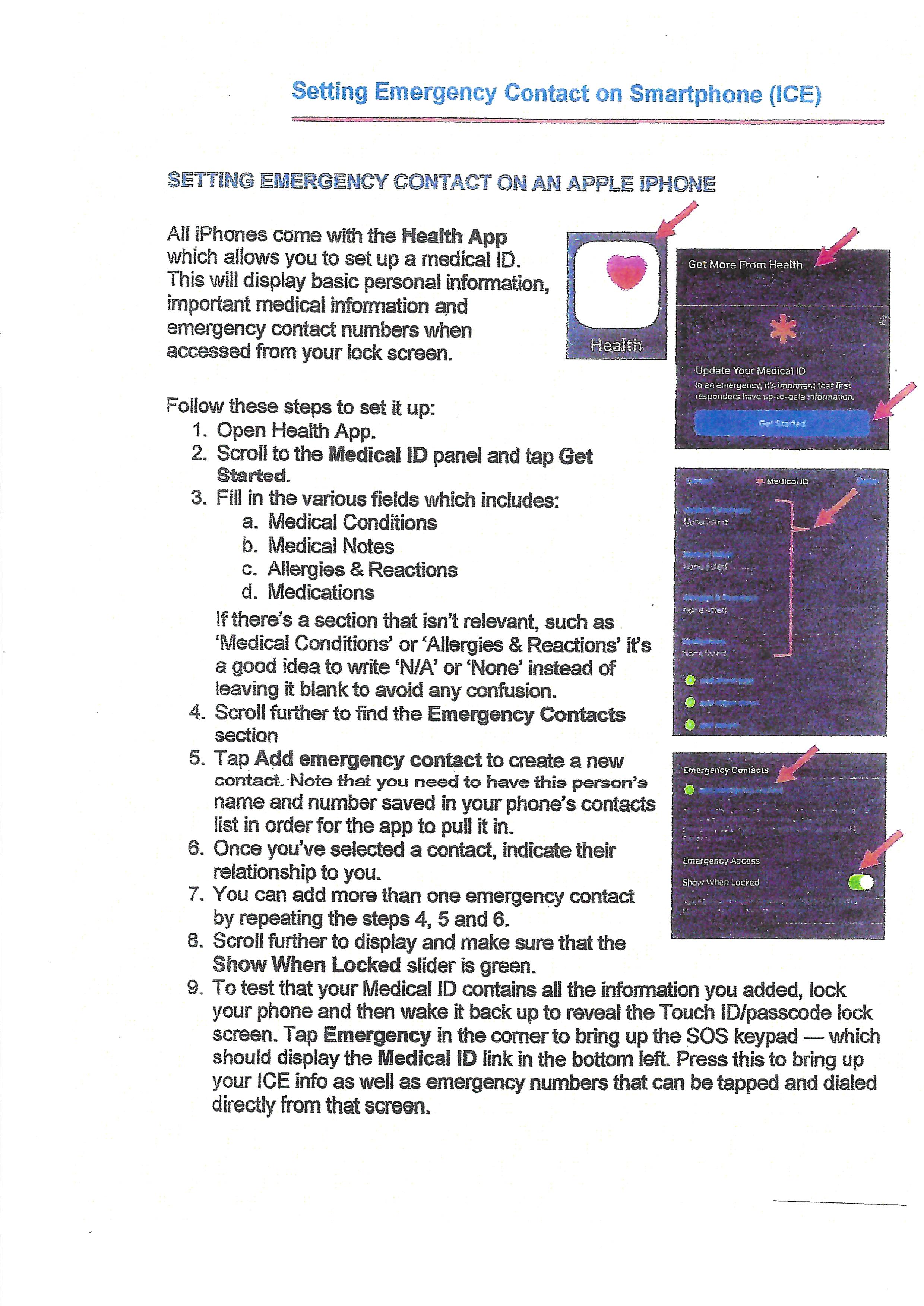 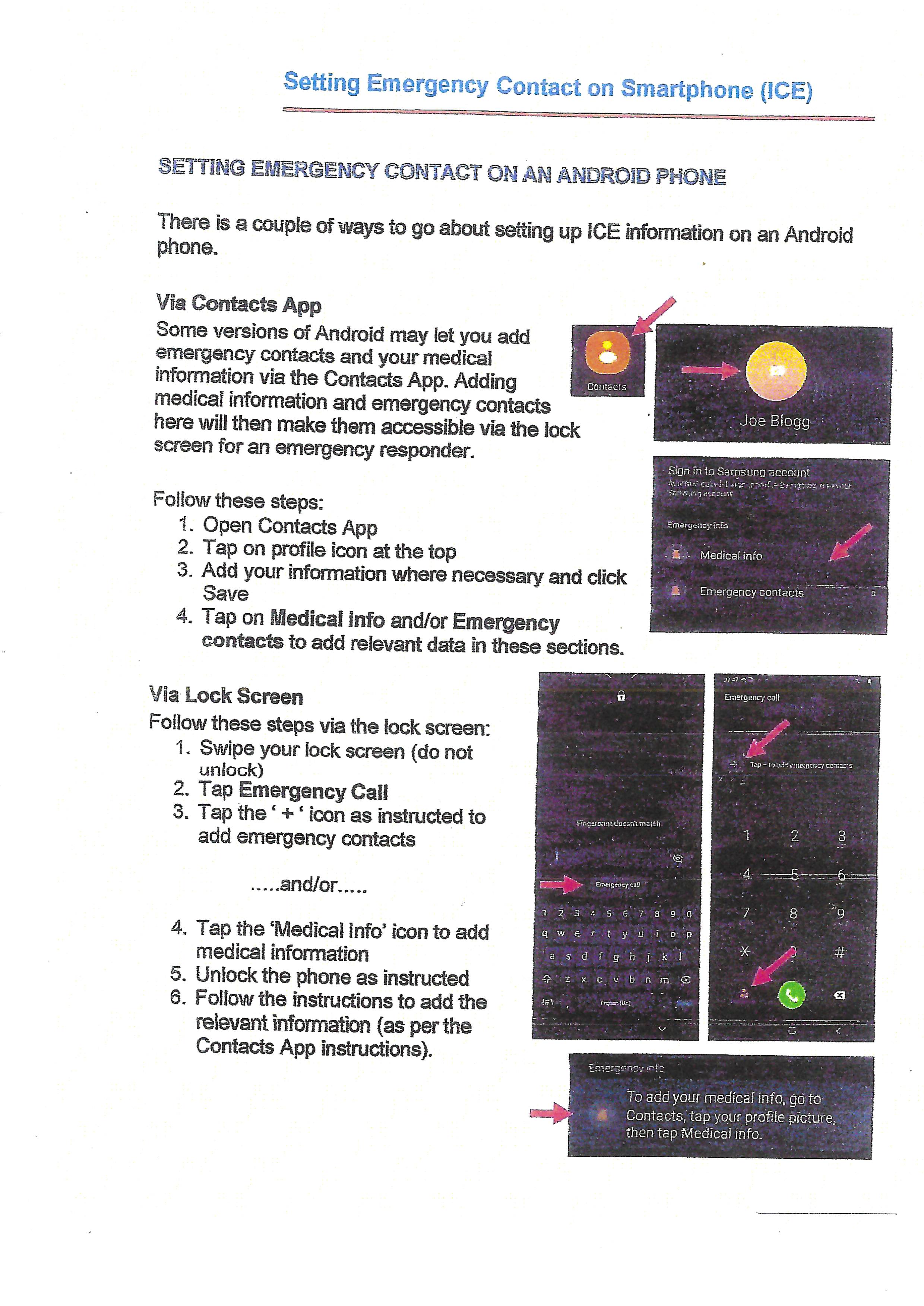 Setting Emergency Contacts on Your Phone2-sided form
Apple
Android
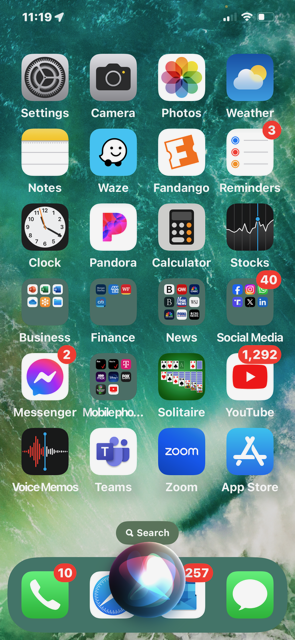 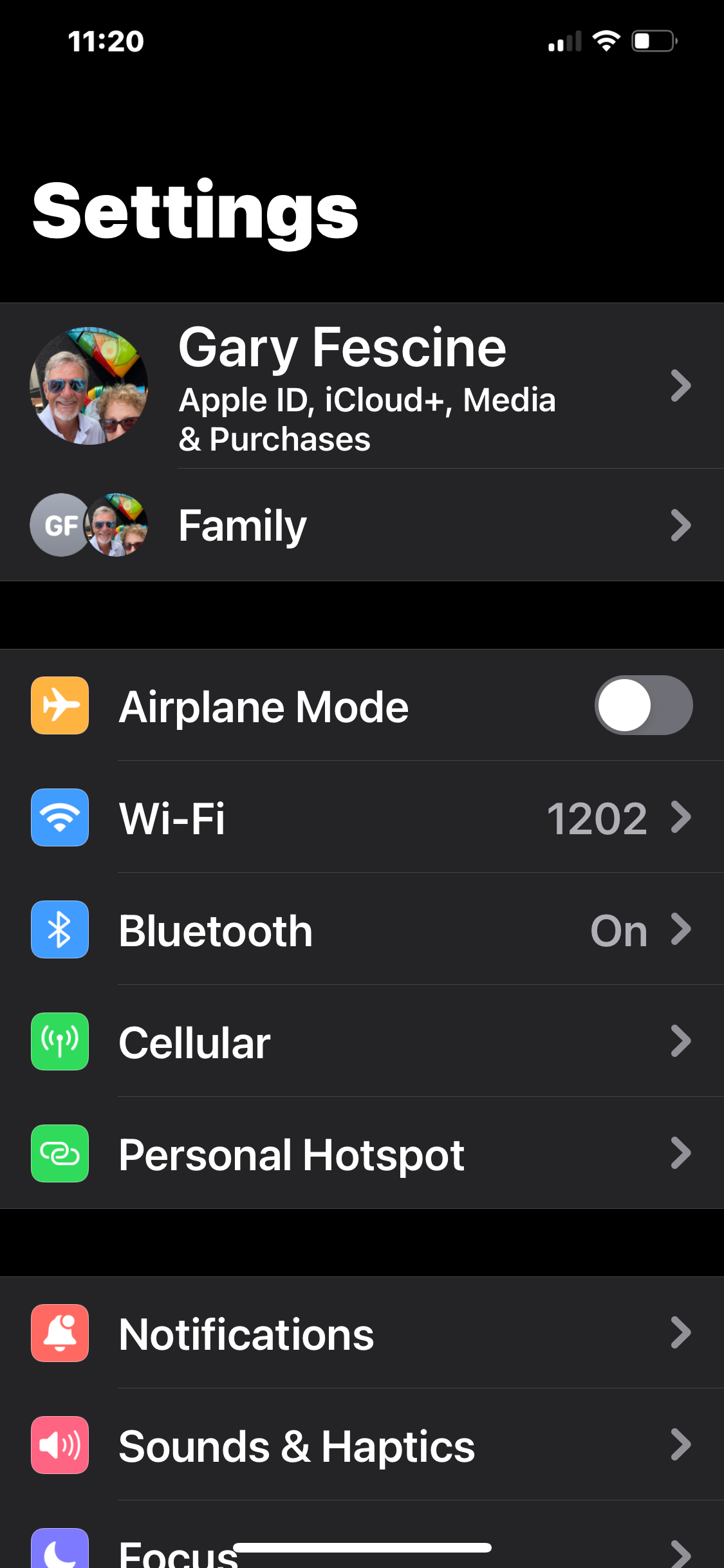 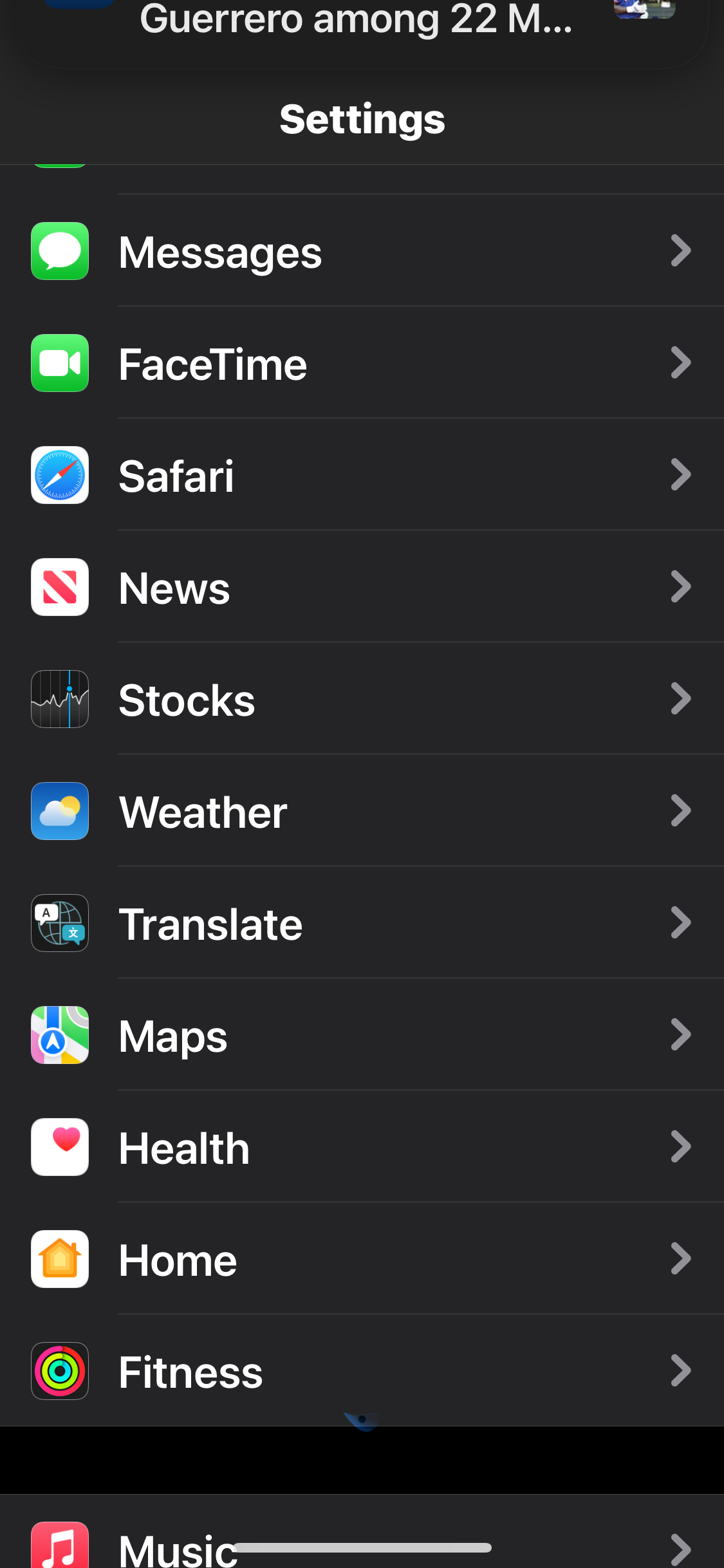 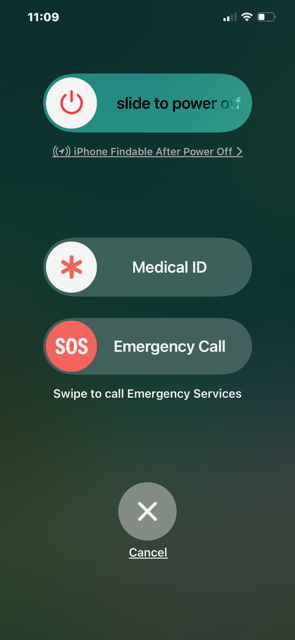 Topic Four
Home,  Auto or Personal Logistics
POLST Forms
Sample Footer Text
21
POLST Form (PA Orders for Life-Sustaining Treatment)
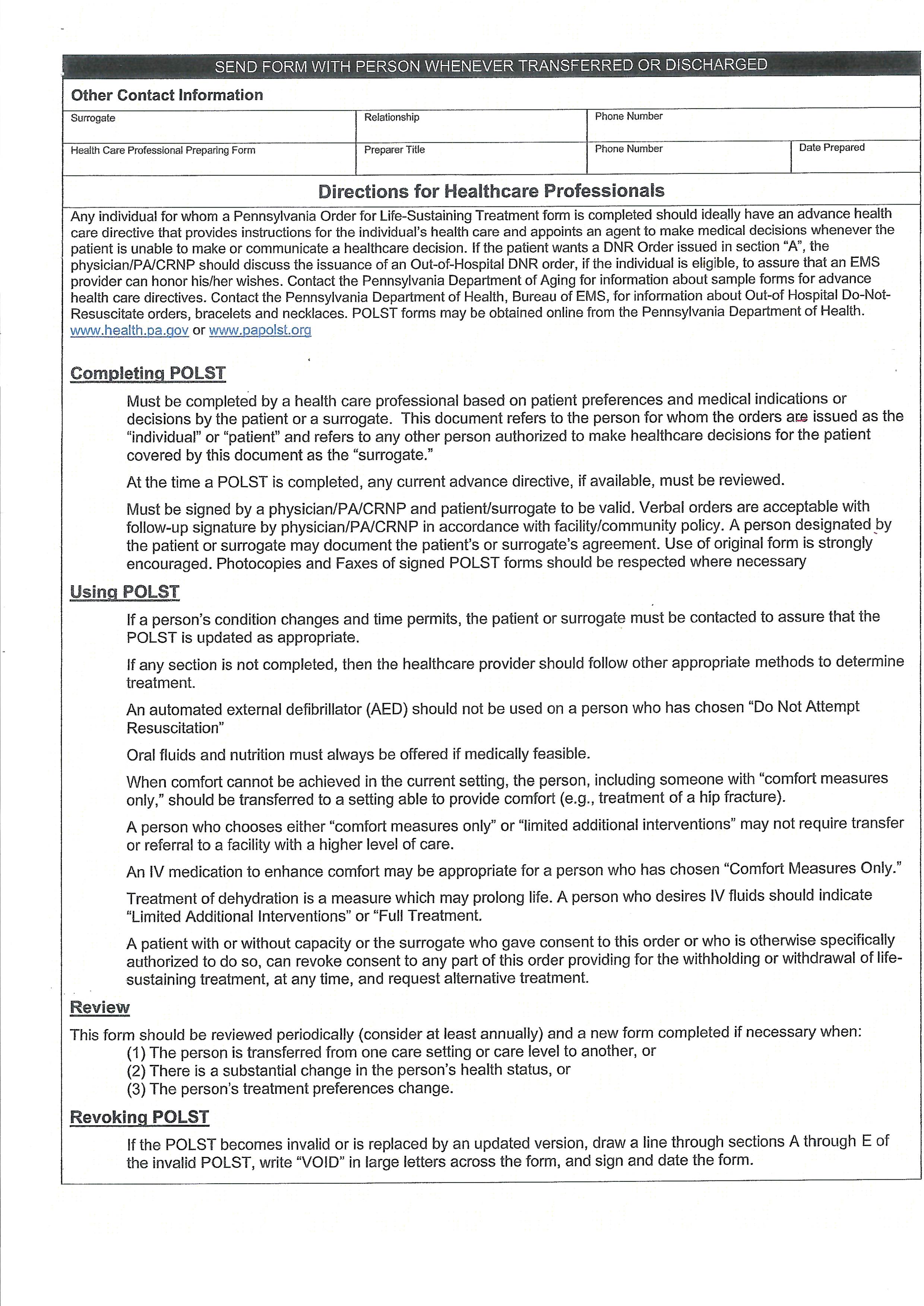 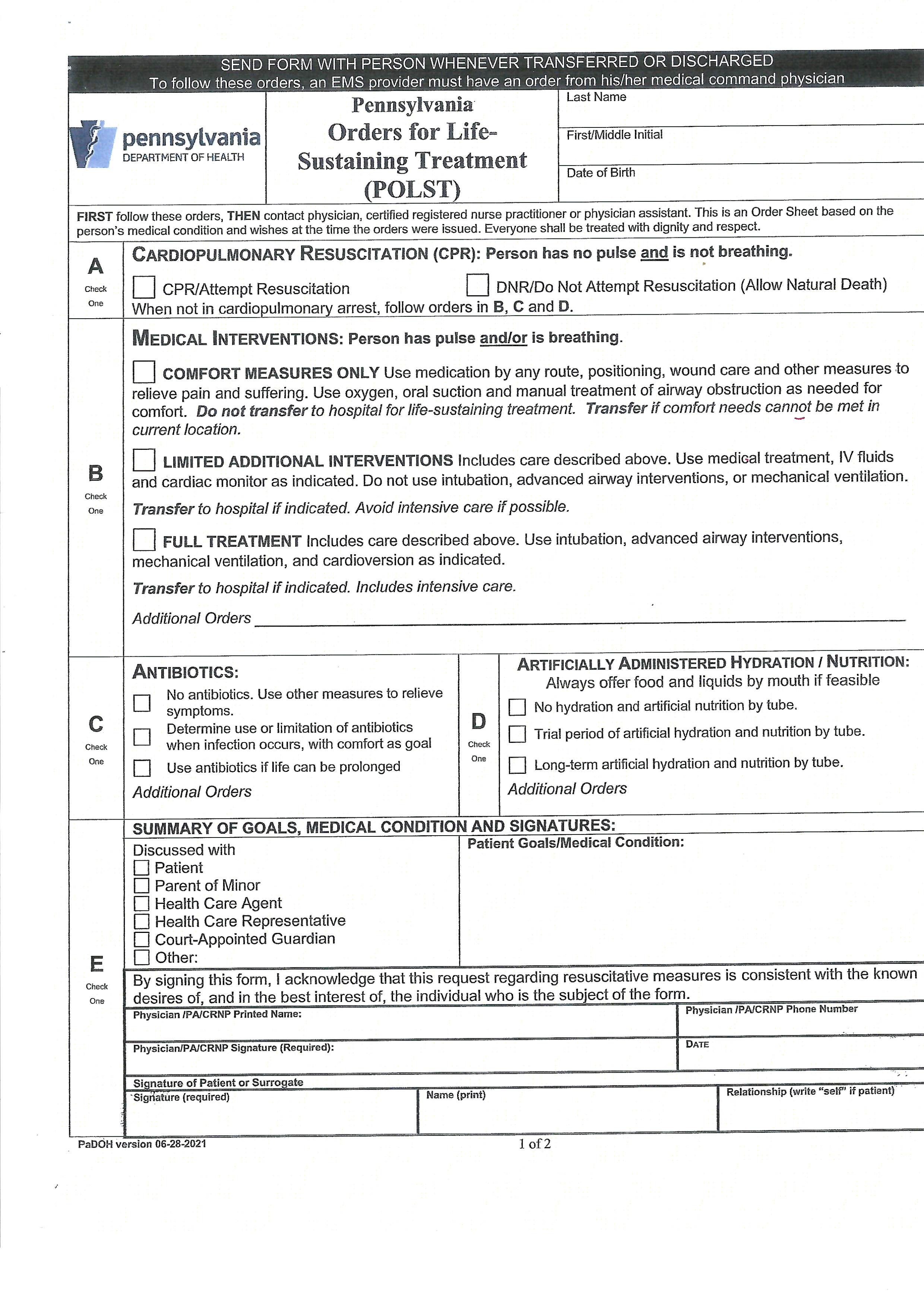 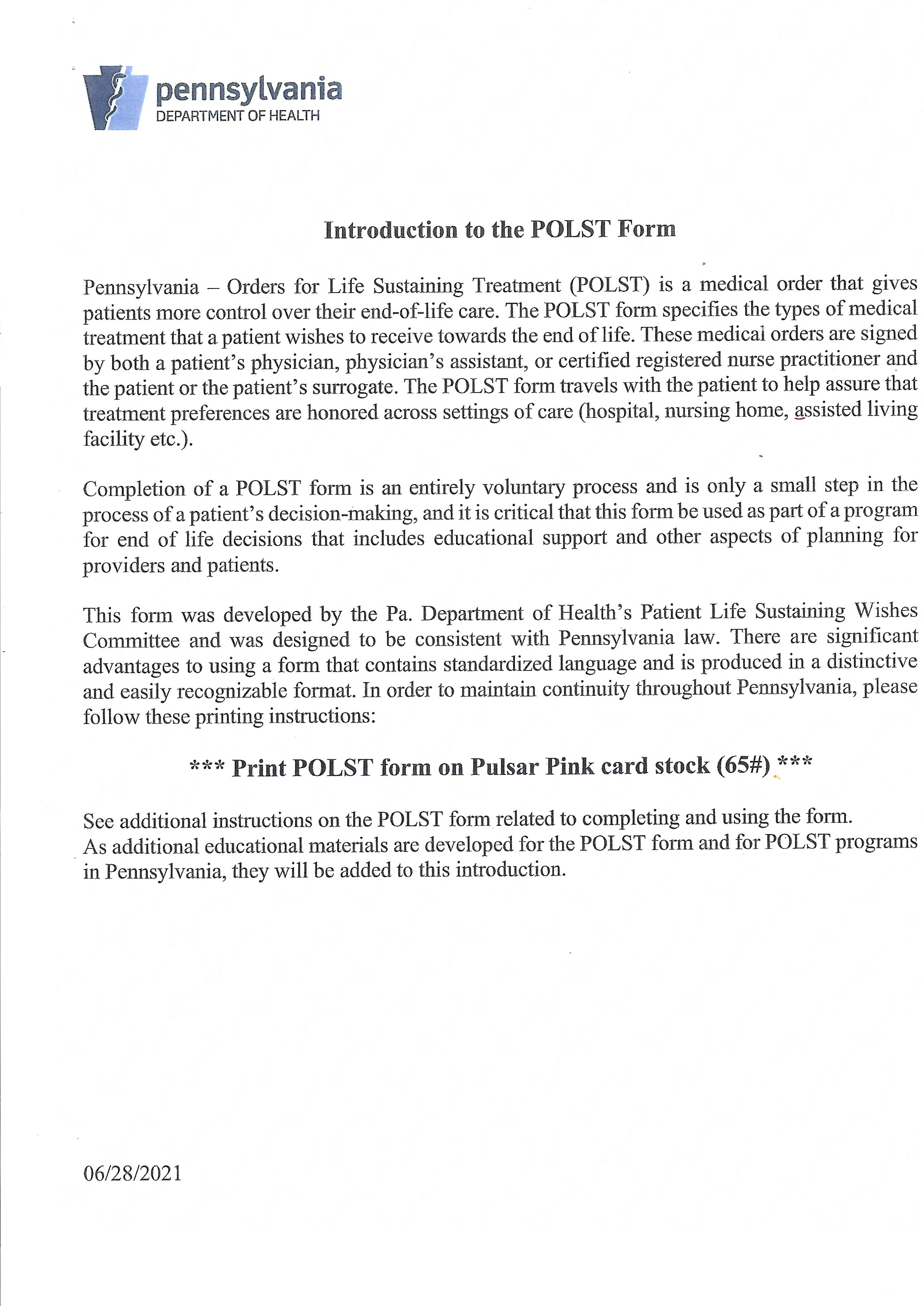 POLST Form (PA Orders for Life-Sustaining Treatment)
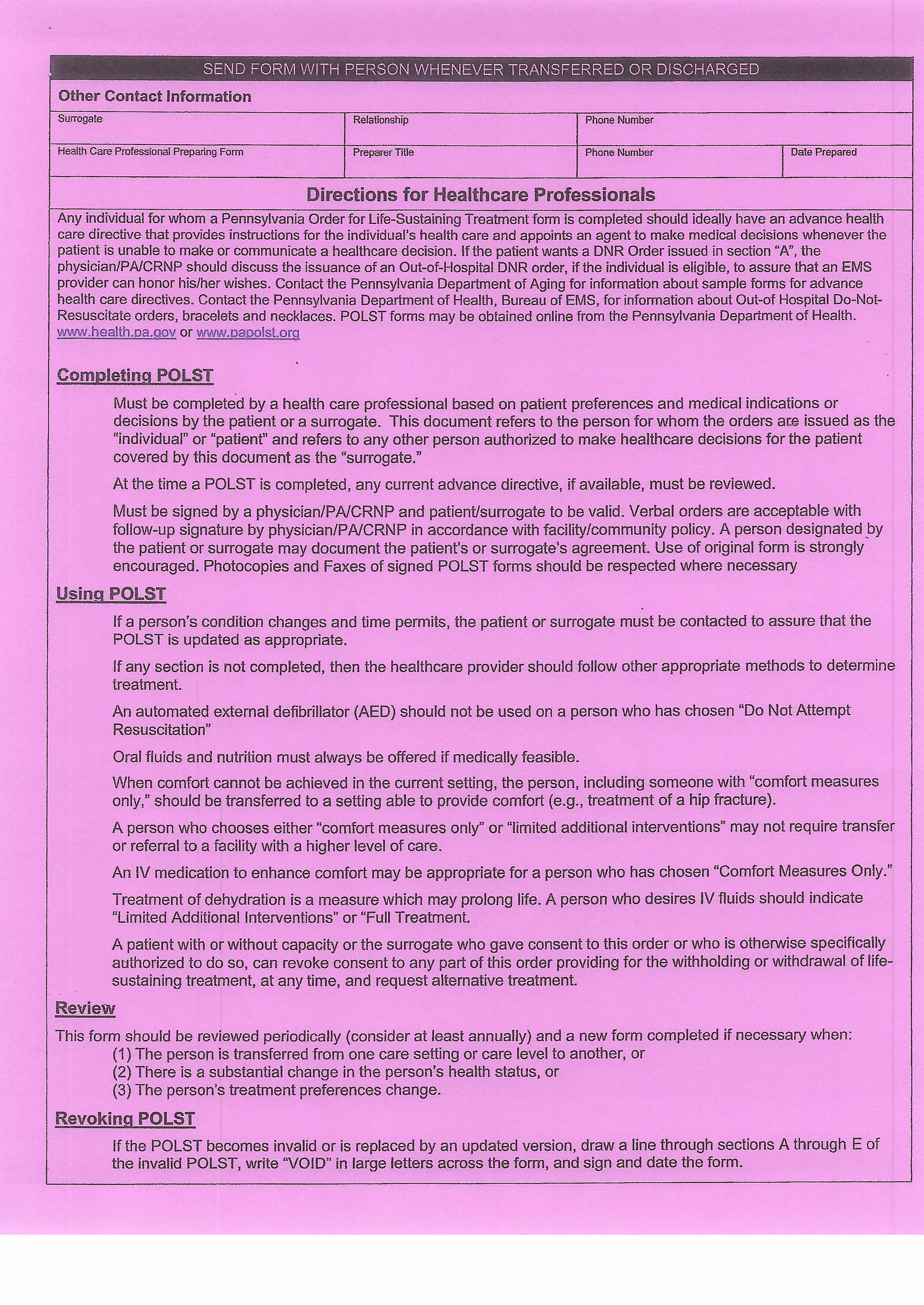 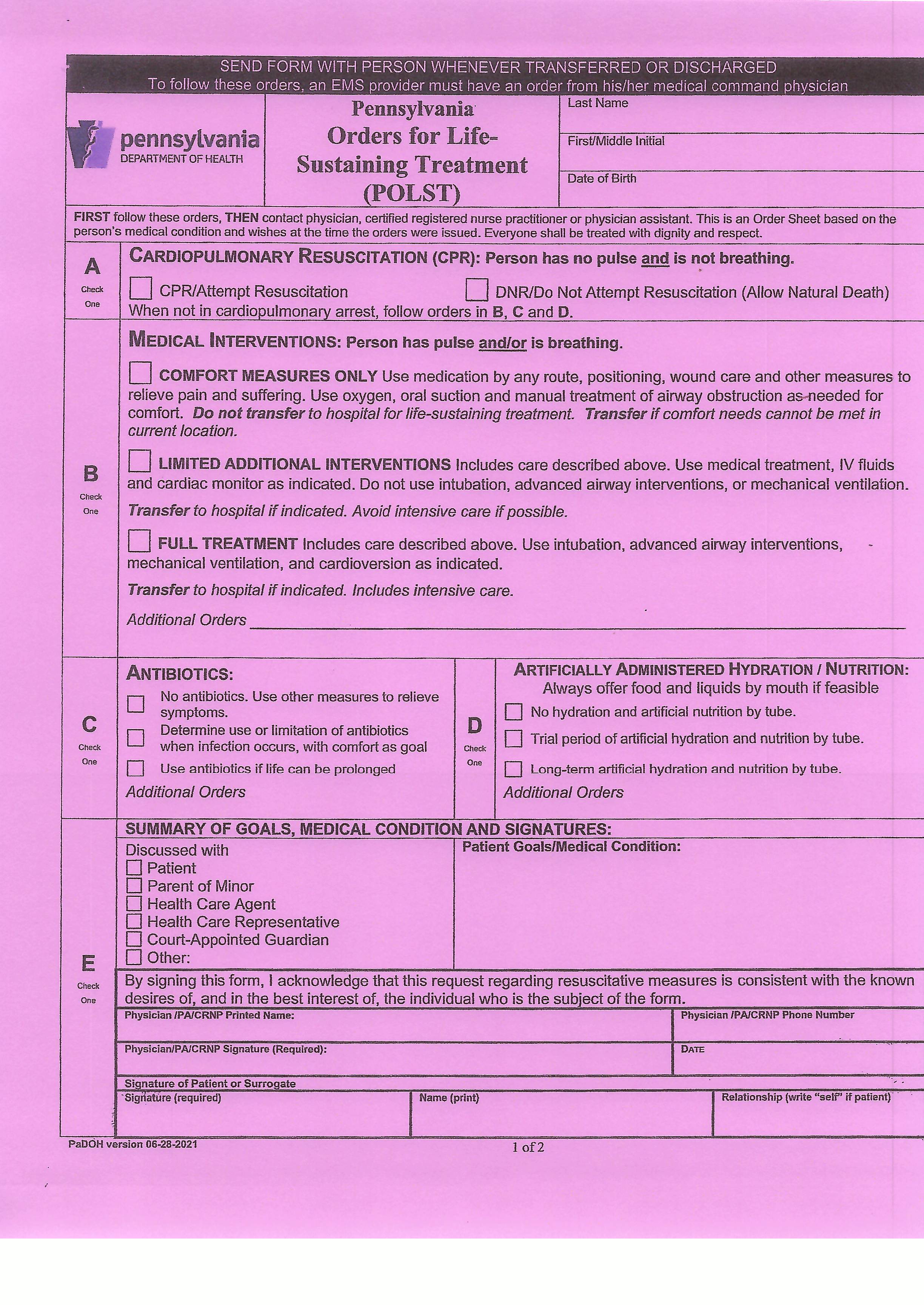 MacElree Harvey
Timothy E. Horn, Esquire
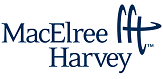 24
Living Will & Durable Health Care Power of Attorney (DHCPOA) vs. POLST
Living Will & Durable Health Care Power of Attorney  (DHCPOA) vs. POLST
Questions
afc Urgent Care
The Yellow Form
Yellow Dot Program
Mobile Phones
Legal/POLST forms
HM Security
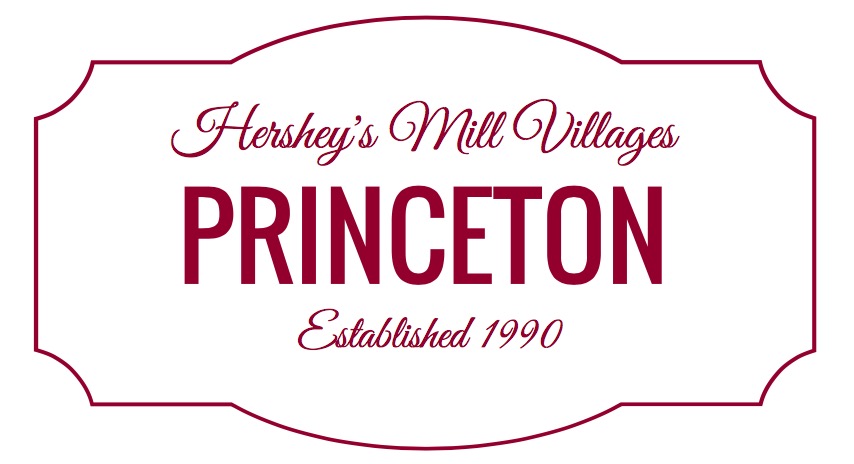 “The way to get started is to quit talking and begin doing.”
Walt Disney
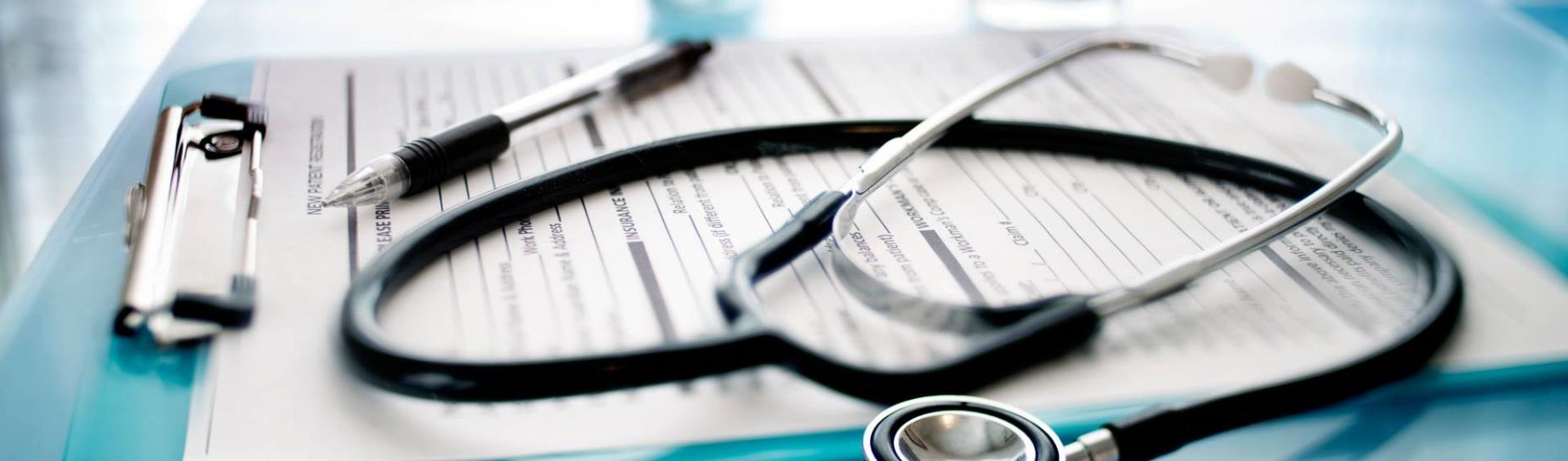 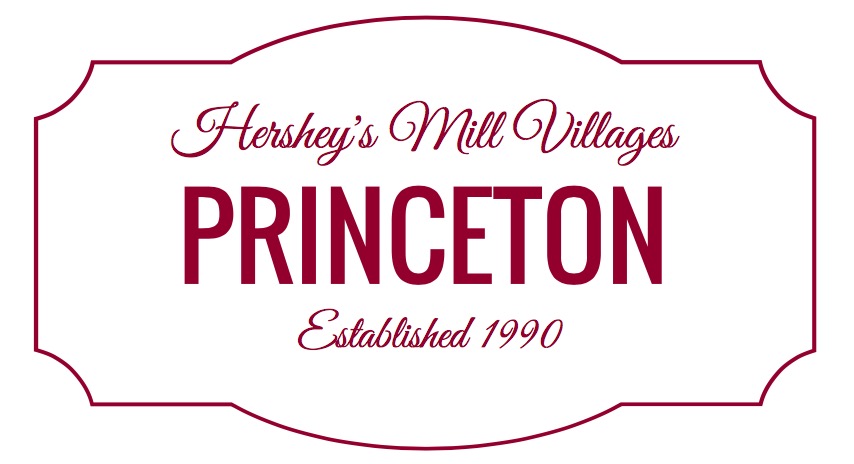 28
Summary
We envision that the completed single-page medical form for each household resident and if desired the POLST form for each household resident, should go into the white envelope with the yellow dot,  attached by a magnetic clamp to your refrigerator.
There is 1 yellow cardboard kit for each automobile. Two per household.  Yellow dot on the back window, driver’s side and medical forms in the glove box.
Personal smartphones are designed to allow first responders to access your Medical ID without a password.  This will provide vital relevant medical information to a first responder wherever you might need help.  You must set it up though!
Thank you
Princeton Village
Michael Kallay, MD
Gary Fescine
30